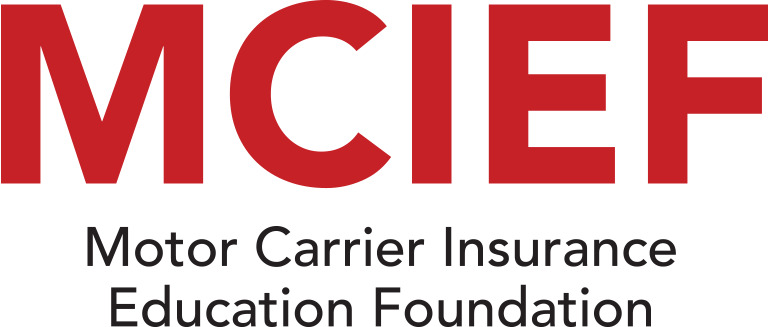 WELCOME TO THE MONTHLY “TRUCK STOP” WEBINARTRUCK STOPS ARE PRESENTED THE SECOND THURSDAY OF THE MONTH AT 2:00 P.M. ET
1
THESE WEBINARS ARE PRESENTED AS INDUSTRY UPDATESFOR INFORMATIONAL PURPOSES ONLYAND DO NOT QUALIFY FOR STATE CE CREDITSIF YOU ARE SEEKING CE CREDITS:

Visit our website
https://mcief.org
Or
Email
mcief@mcief.org
2
If you have any questions, please type them 
in the “chat” window.
  They will be answered or responded to after 
the webinar via email.

If you experience audio problems, 
please send us a note 
in the “chat” window or call 800-741-4084.  
We will attempt to correct the problem 
as soon as possible.
3
FREIGHT BROKER INTEGRITYPresented by:Lesesne Phillips, AttorneyMoseley Marcinak Law Group LLClesesne.phillips.momarlaw.comandTommy Ruke, CIC, TRStommy@mcief.org
4
DOUBLE BROKERAGE
Double brokerage is not always what you think it is
Overall definition of double brokering is when the entity that agrees to transport the load does not transport it, but instead passes that load on to another motor carrier to transport it
5
DOUBLE BROKERAGE CONT.
Brokers merely arrange for the transportation of goods
If a motor carrier agrees to transport a load but then turns around and gives that load to another motor carrier to transport under that new motor carrier’s authority, this would be considered double brokering.  If original motor carrier takes a cut of the profits from the load, this would lead to double brokering
In addition to the traditional double brokerage of freight, fraudulent double brokerage has evolved in this landscape
6
DOUBLE BROKERAGE CONT.
Such double brokering is a violation of the Moving Ahead for Progress in the 21st Century Act (commonly referred to as MAP-21)
7
FRAUDULENT DOUBLE BROKERAGE OR DOUBLE BROKERAGE SCAM
This scam typically happens on load boards with entities that have not dealt with each other prior to the load being offered on the load board
Instance where your insured/motor carrier accepts a load on a load board for transportation.  The insured picks up the load and delivers the load without any problems, provides all paperwork for proof of delivery, and then the insured is never paid by the entity that offered the load to them and that entity disappears
8
FRAUDULENT DOUBLE BROKERAGE OR DOUBLE BROKERAGE SCAM CONT.
What happened?
Fraudulent double brokerage typically begins with a real and legitimate broker posting a load on a load board for transportation
Ruke Logistics LLC is a legitimate broker that wants to arrange for the transportation of the load that it has.  Ruke Logistics LLC posts a load on a load board offering freight rates of $1,500 for transportation of the load
9
FRAUDULENT DOUBLE BROKERAGE OR DOUBLE BROKERAGE SCAM CONT.
The fraudulent actor then communicates with the real broker and the fraudulent actor agrees to transport this load
The fraudulent actor poses as Phillips Transportation, LLC, a legitimate motor carrier, by taking information from FMCSA as well as Phillips Transportation, LLC’s website.  The fraudulent actor posing as Phillips Transportation LLC contacts Ruke Logistics, LLC and agrees to transport the load
10
FRAUDULENT DOUBLE BROKERAGE OR DOUBLE BROKERAGE SCAM CONT.
The fraudulent actor then turns around and takes that same load and reposts it on a load board, usually offering extraordinarily high freight rates for transportation of the load
The fraudulent actor posing as Moseley Logistics, LLC, a legitimate broker, reposts the same load on a load board offering $10,000 in freight rates for someone to transport the load.  Your insured/motor carrier sees the load offered by the fraudulent actor posing as Moseley Logistics, LLC.  Your insured/motor carrier agrees to transport the load believing that Moseley Logistics, LLC is the broker on this load.  Your insured/motor carrier transports the load.  Your insured delivers the load and provides proof of delivery to the fraudulent actor posing as Moseley Logistics, LLC
11
FRAUDULENT DOUBLE BROKERAGE OR DOUBLE BROKERAGE SCAM CONT.
The fraudulent actor then presents the proof of delivery it received from the delivering carrier to the real broker and the fraudulent actor receives payment from the real broker from the transportation efforts of the inured/motor carrier
Fraudulent actor posing as Phillips Transportation, LLC sends the proof of delivery to Ruke Logistics, LLC (the real broker).  Ruke Logistics, LLC sees the load has been delivered and pays the fraudulent actor posing as Phillips Transportation, LLC
The fraudulent actor never pays your insured/motor carrier
12
WHO IS THE FRAUDULENT ACTOR?
The fraudulent actor can be an entity that is engaging in fraudulent behavior that has authority with FMCSA either as a broker or a motor carrier
BUT more commonly these fraudulent actors are not even the companies that they are claiming to be but are individuals, sometimes not even in the United States, posing as motor carriers or brokers
13
WHAT IS THE PROBLEM?
To the real broker and shipper, the load is transported from point A to point B without any exceptions
However, the real motor carrier that did the work is not paid for the transportation it performed
14
OTHER RISKS
Sometimes the fraudulent actor has more insidious goals
Instead of having your insured/motor carrier deliver the load to the correct destination, the fraudulent actor will tell the insured to deliver it to a different destination
Once this happens, the fraudulent actor will steal the goods without your insured knowing there was any problem
15
WHAT TO TELL YOUR INSURED TO AVOID FRAUDULENT DOUBLE BROKERAGE
If the freight rate is too good to be true, it probably is
If the rate offered is well above the market rate for the same transportation, this is a major red flag
If the insured speaks with the entity that offered the high rate and the entity is willing to offer even more, then this is a red flag
They are offering this amount because they have no intention of paying it
16
WHAT TO TELL YOUR INSURED TO AVOID FRAUDULENT DOUBLE BROKERAGE CONT.
Due diligence on the broker offering your insured the load
Review FMCSA Safer website
Look up the broker online to see if there have been any reports of non-payment
If your insured works with a factoring company, the factoring company might have this company locked out due to nonpayment
If the broker is only calling you through a certain number, look at the FMCSA Safer website to get the broker’s number and call that number and confirm with them that this load is being offered by them – Confirm the individual that you have been speaking to works there and actually has the load being offered – Do not trust the fact that the number the fraudulent broker is calling from matches the phone number on the FMCSA website – Fraudsters can change what number appears on your phone
17
WHAT TO TELL YOUR INSURED TO AVOID FRAUDULENT DOUBLE BROKERAGE CONT.
Other red flags
Broker tells your insured to check in with the consignor and consignee under a different name from your insured’s name
Your insured’s name is not listed on the bill of lading
The shipment is a blind load.  There are instances where blind loads are legitimate, but the motor carrier should have heightened skepticism of blind loads
18
WHAT HAPPENS IF YOUR INSURED FALLS FOR THE SCAM?
Contact the entities listed on the bill of lading and inform them of non-payment
Try to find out who the shipper hired as the real broker on the load
Get in touch with the real broker and let them know you have not been paid
Your insured should know that the rate he agreed to transport the freight at will likely be much larger than the rate that the real broker offered
Work to try and negotiate some sort of payment with the real broker
19